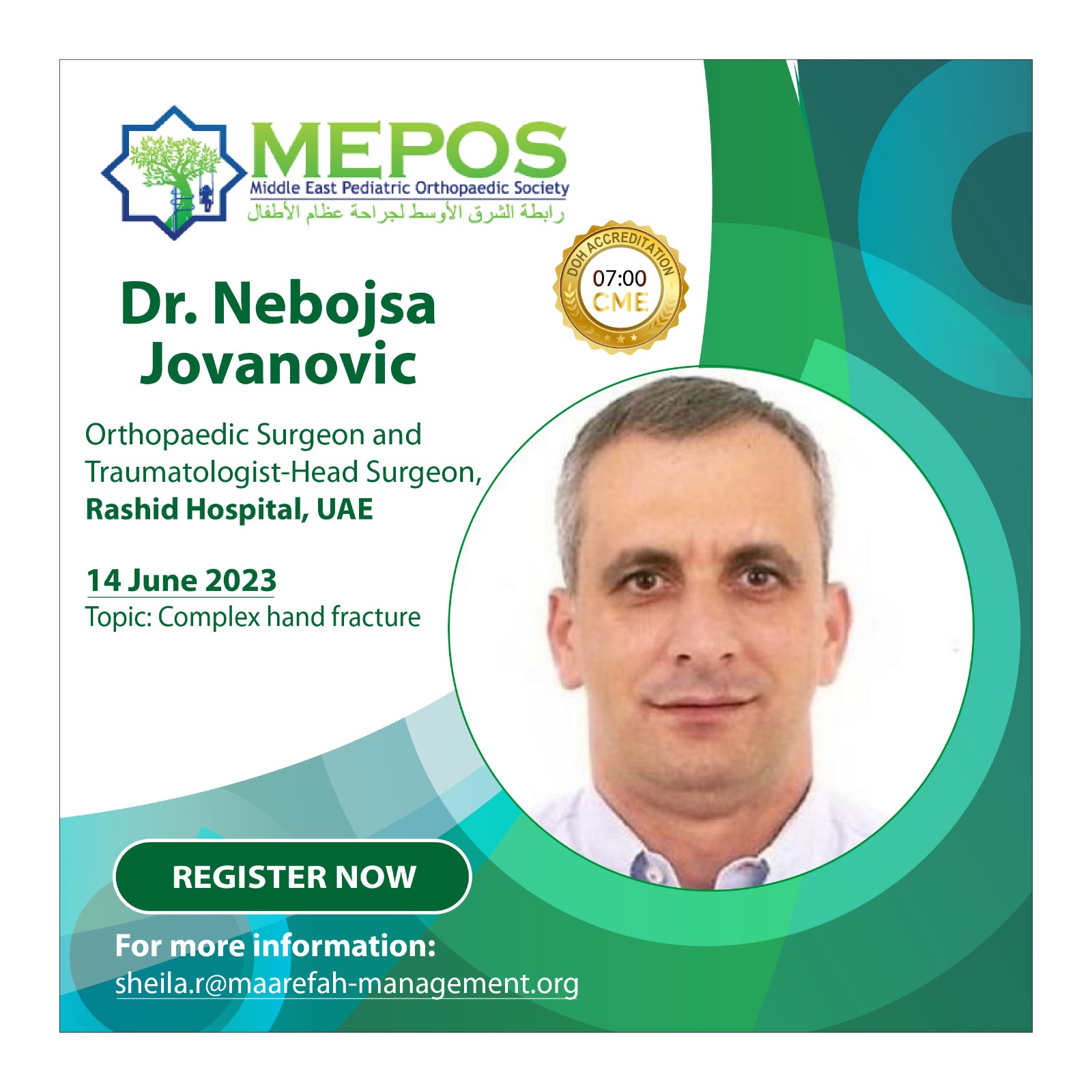 MEPOS-WEBINAR 
SERIES
Dr. Ken Kontio
Pediatric Orthopedic Surgeon
SKMC, Abu Dhabi
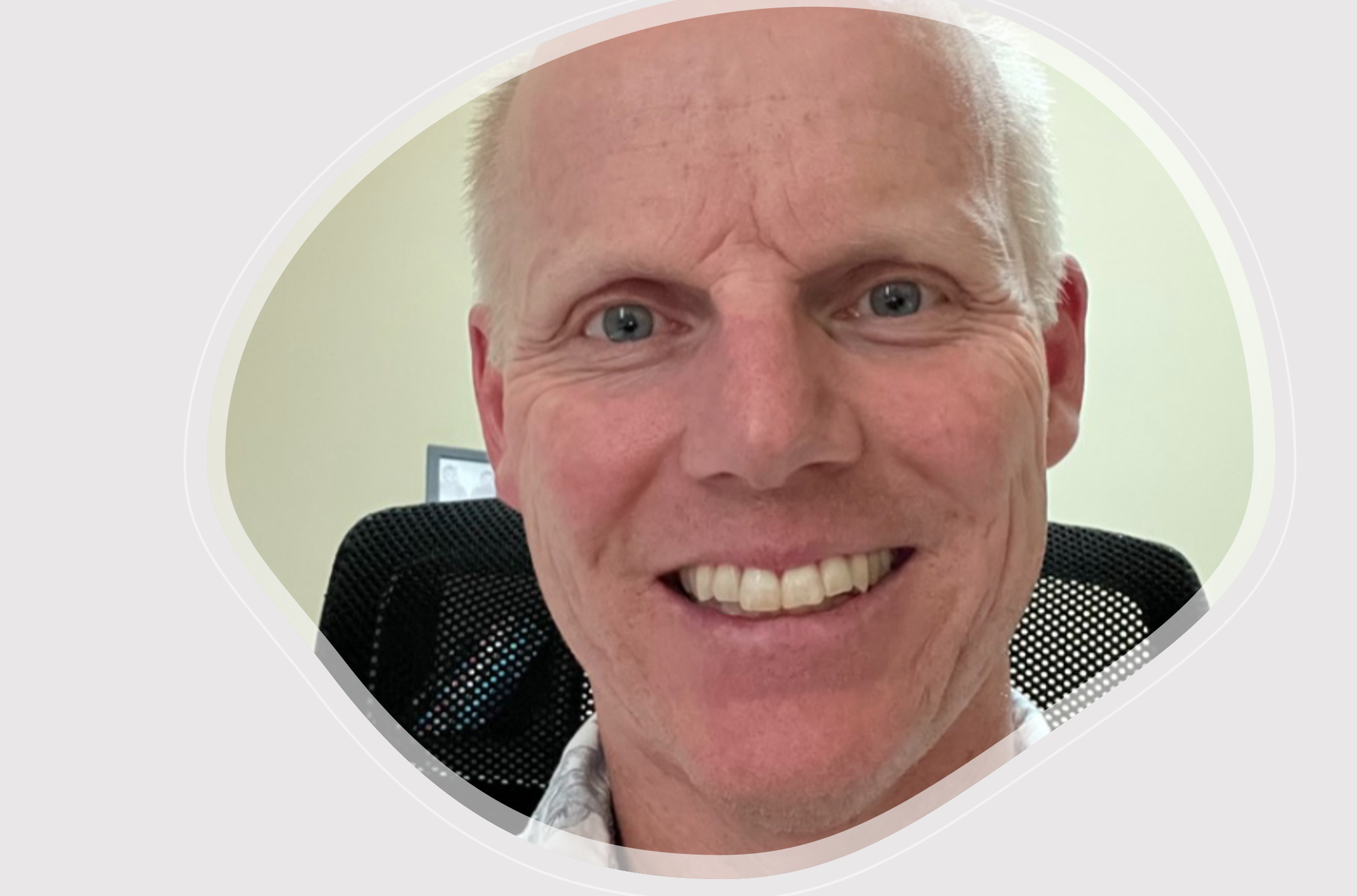 20 November 2023
PATELLAR INSTABILITY
2023-2024: Free of charge
mepos.me
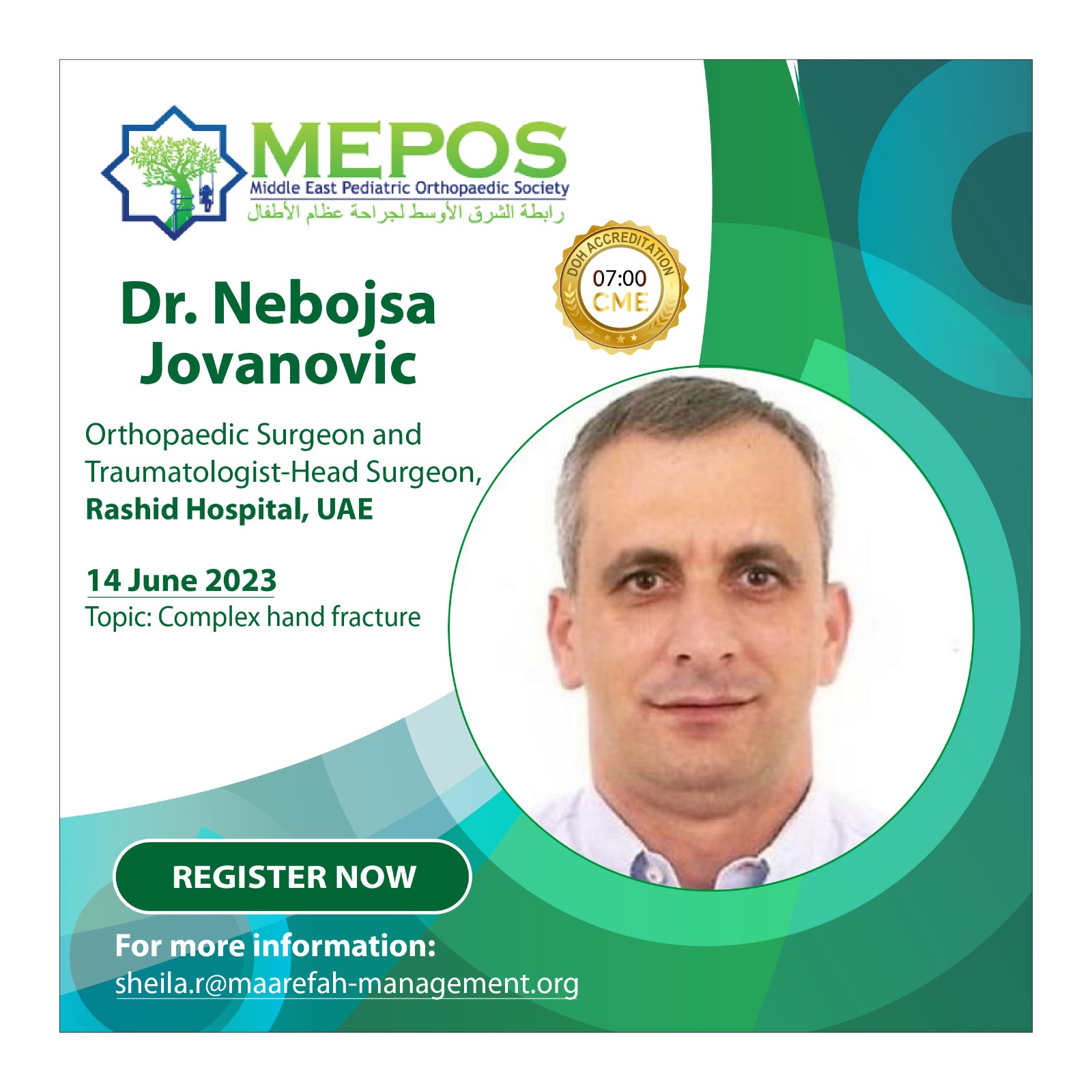 MEPOS-WEBINAR 
SERIES
Dr. Nina Dordevic
Pediatric Orthopedic Surgeon
Mediclinic, Al Ain & Abu Dhabi
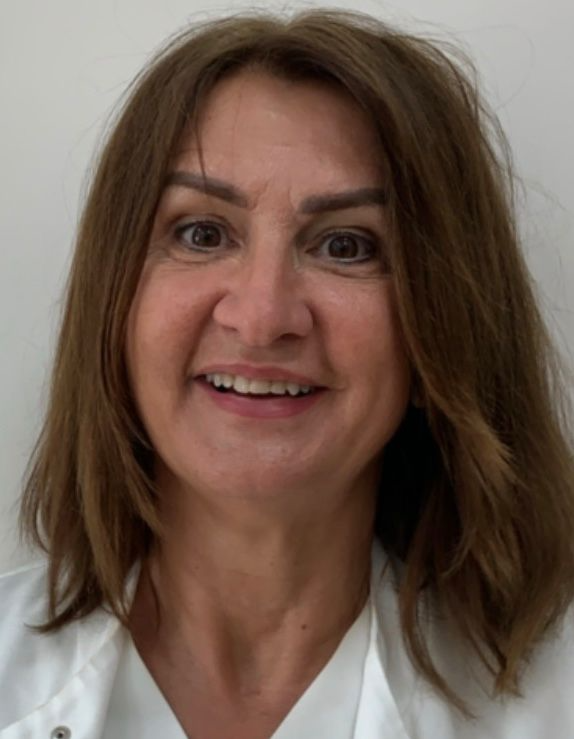 22 January 2024
DDH: Early Diagnosis & Management
2023-2024: Free of charge
mepos.me
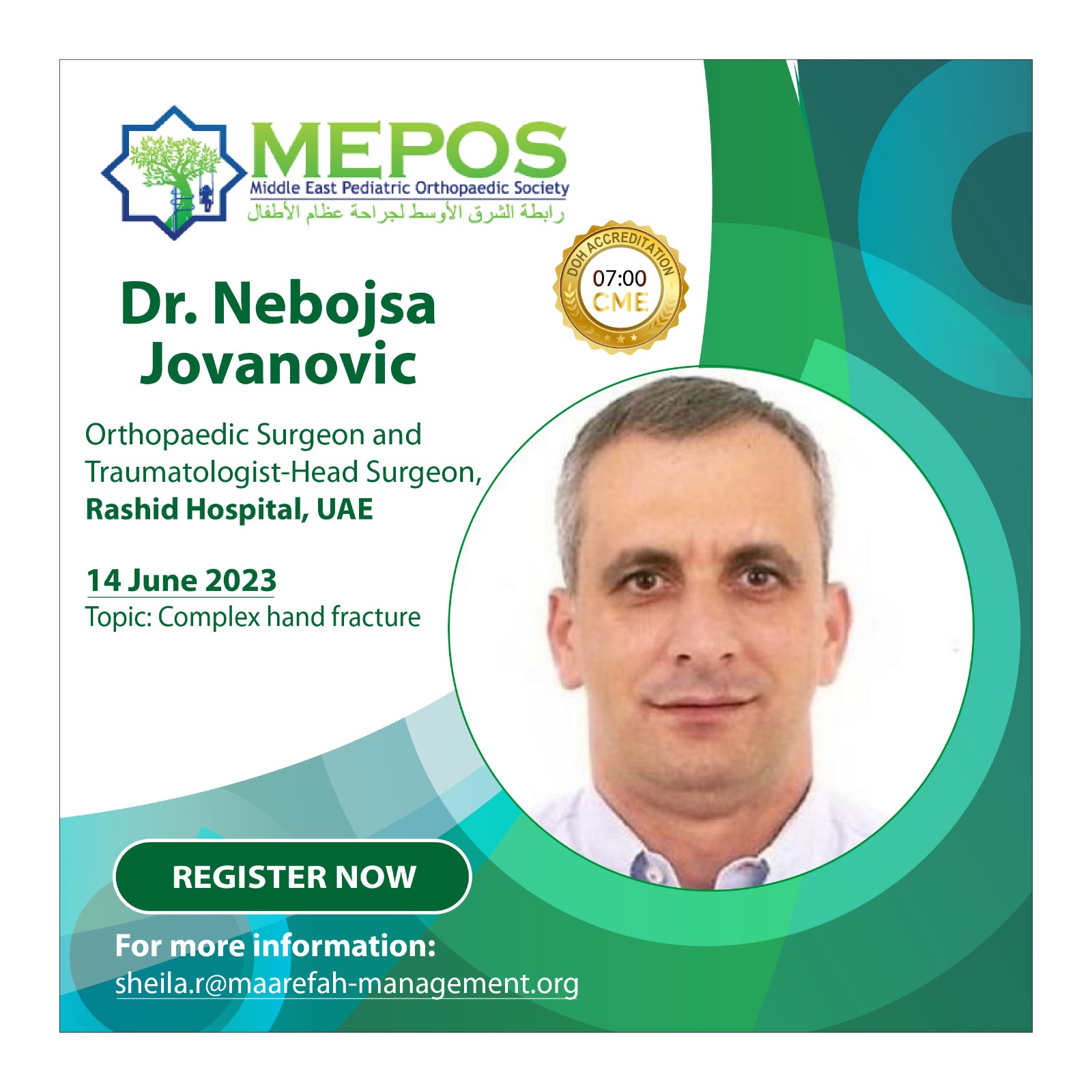 MEPOS-WEBINAR 
SERIES
Dr. Ken Kontio
Pediatric Orthopedic Surgeon
SKMC, Abu Dhabi
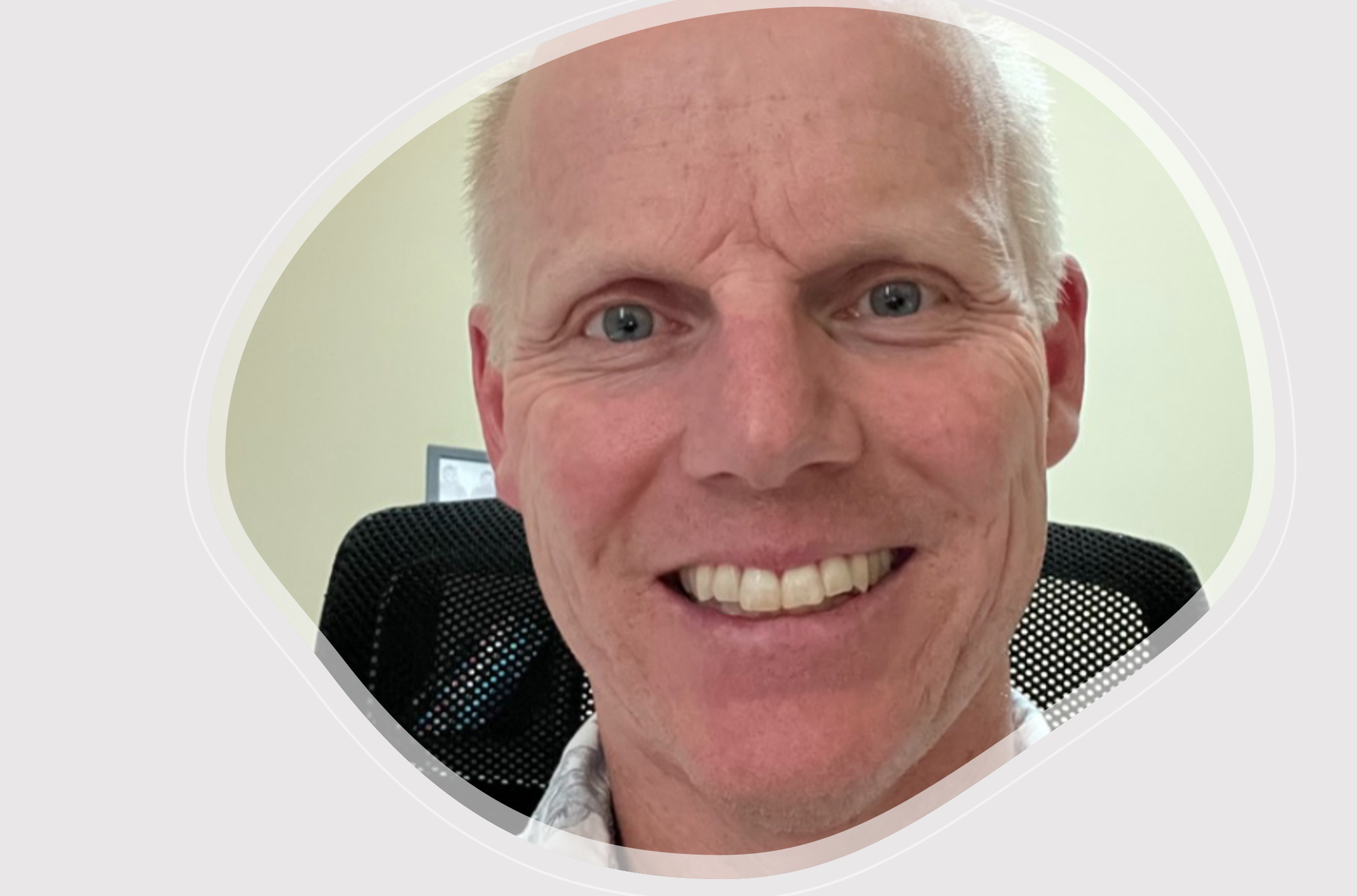 26 February 2024
INTRAARTICULAR KNEE INJURY
2023-2024: Free of charge
mepos.me
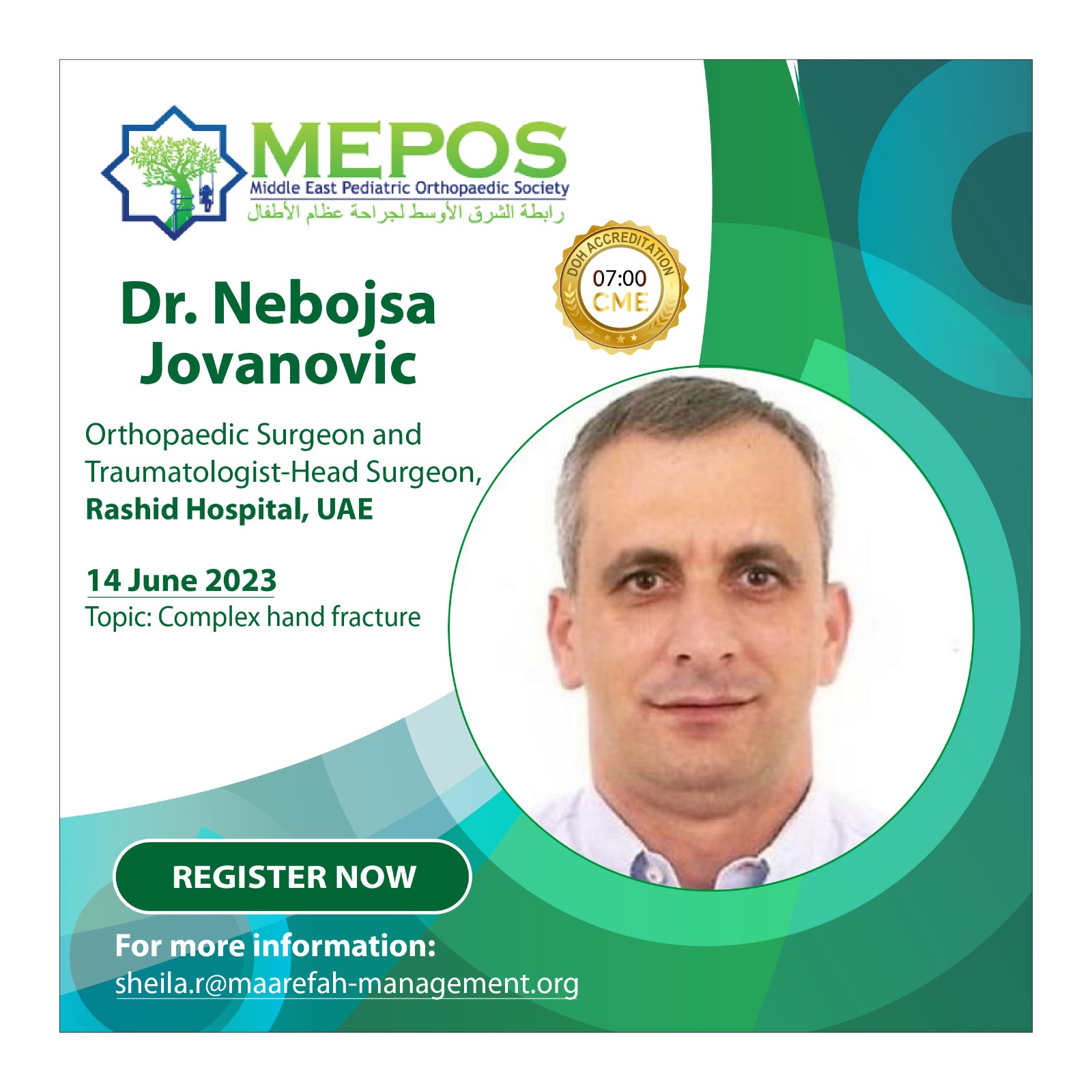 MEPOS-WEBINAR 
SERIES
Dr. Michael Uglow
Pediatric Orthopedic Surgeon
Burjeel, Abu Dhabi
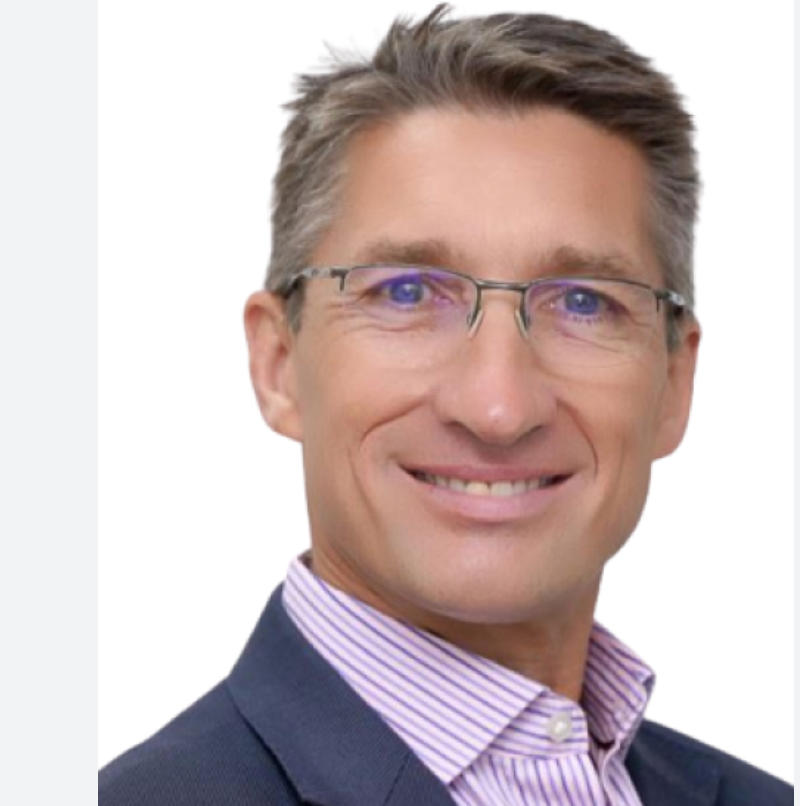 22 April 2024
OSTEOGENESIS  IMPERFECTA:: 
LOWER LIMBS
2023-2024: Free of charge
mepos.me
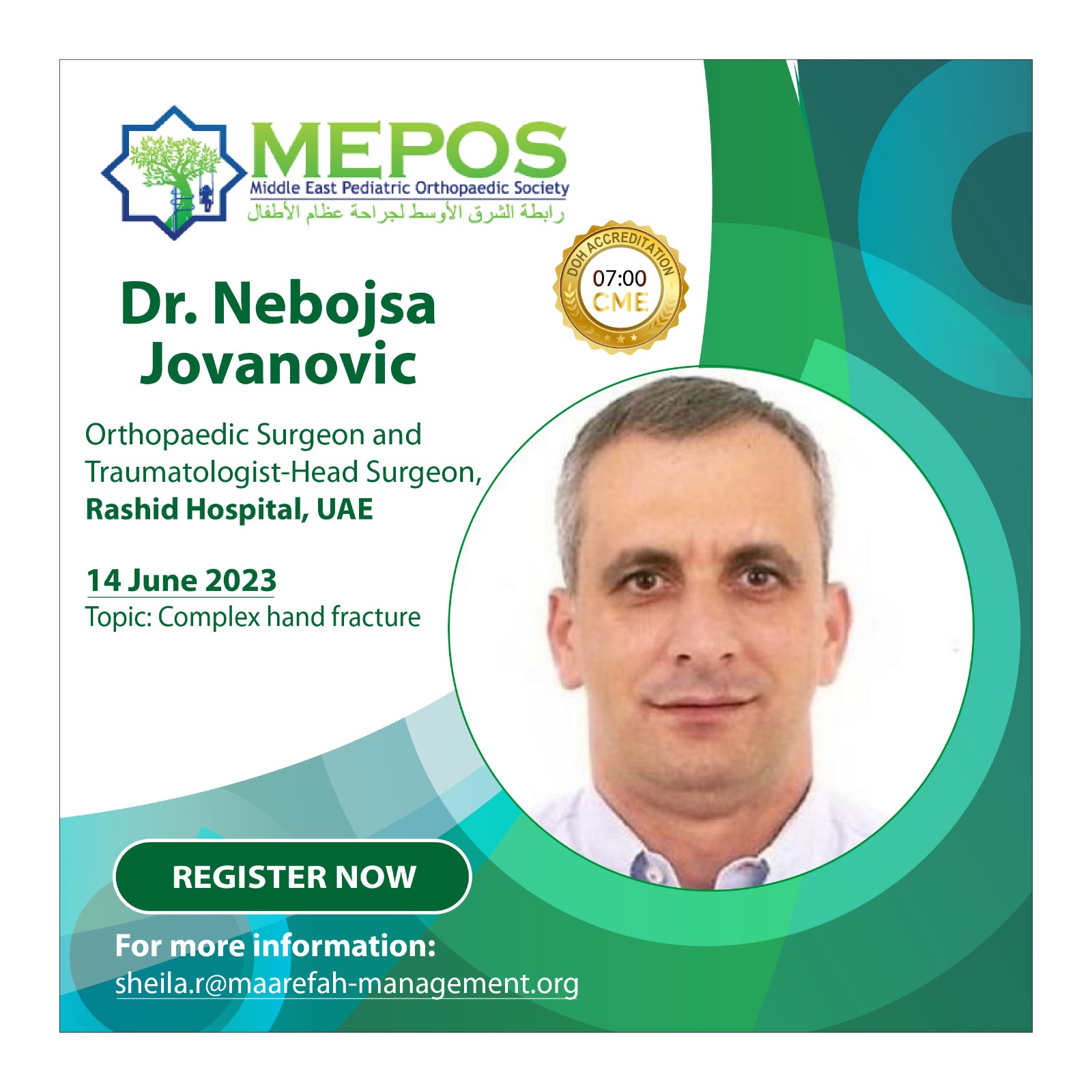 MEPOS-WEBINAR 
SERIES
Dr. Christiana Savvidou
Pediatric Orthopedic Surgeon
Emirates Hospital, Dubai
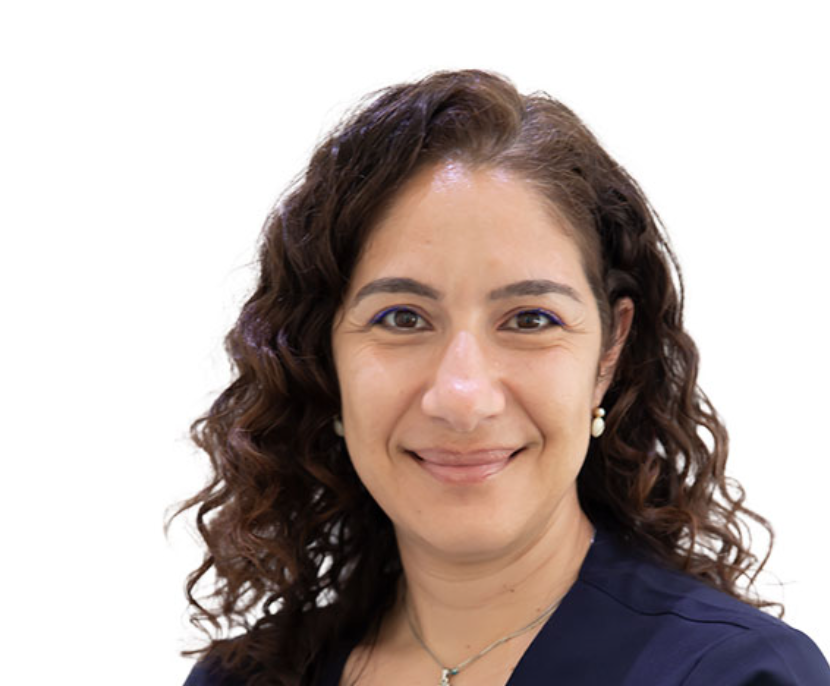 24 June 2024
OSTEOGENESIS  IMPERFECTA: 
UPPER LIMBS
2023-2024: Free of charge
mepos.me
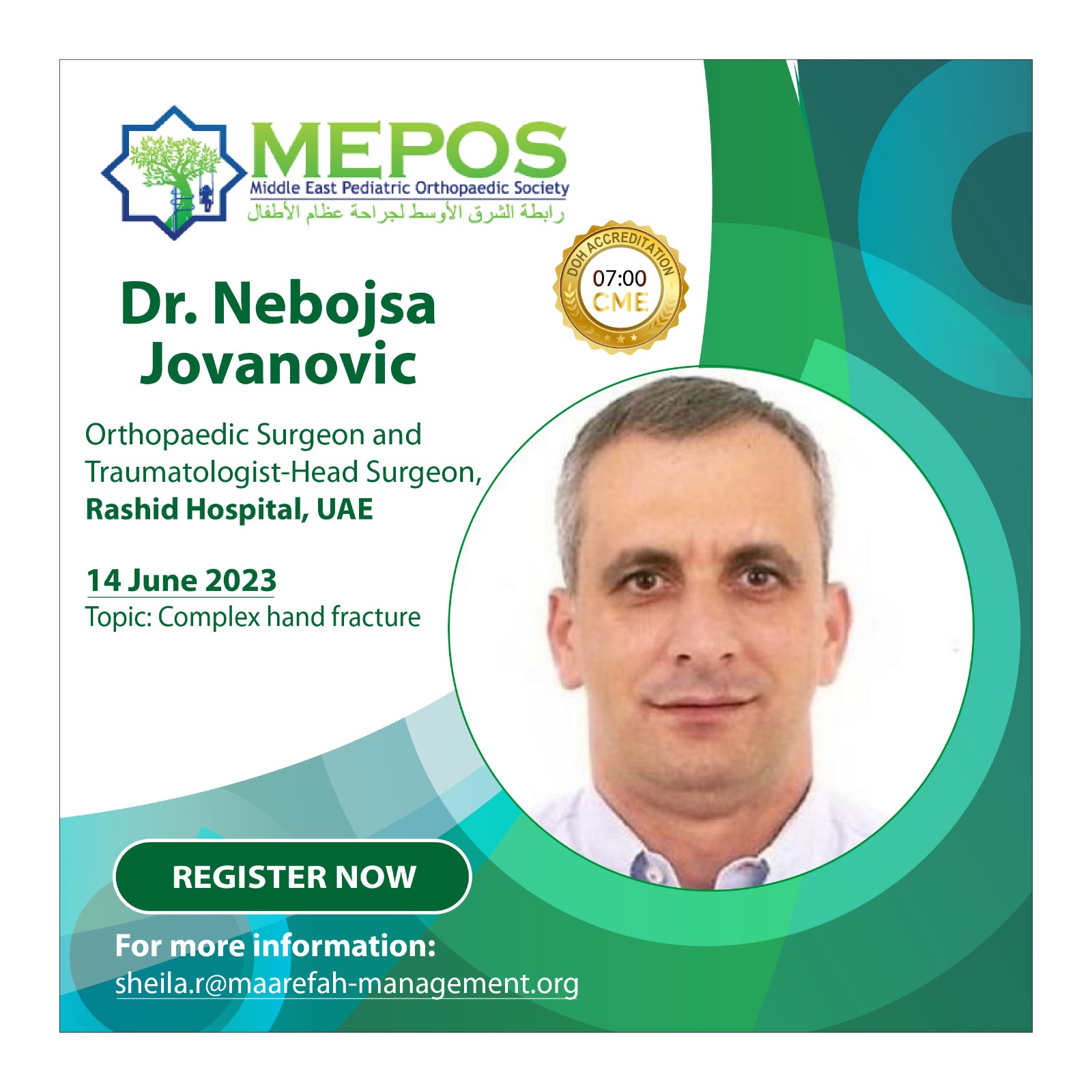 MEPOS-WEBINAR 
SERIES
Dr. Assad Quresh
Pediatric Orthopedic Surgeon
American Hospital, Dubai
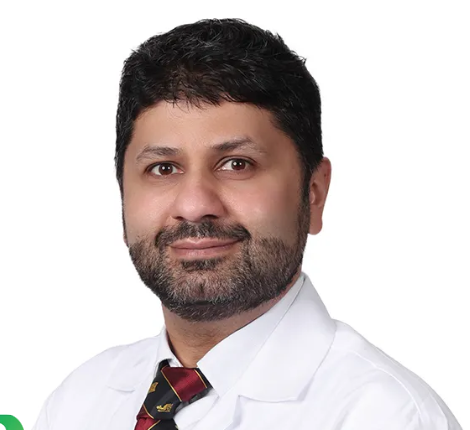 26 August 2024
HIP RECONSTRUCTION: 
CEREBRAL PALSY 
NON AMBUTATORY PATIENTS
2023-2024: Free of charge
mepos.me
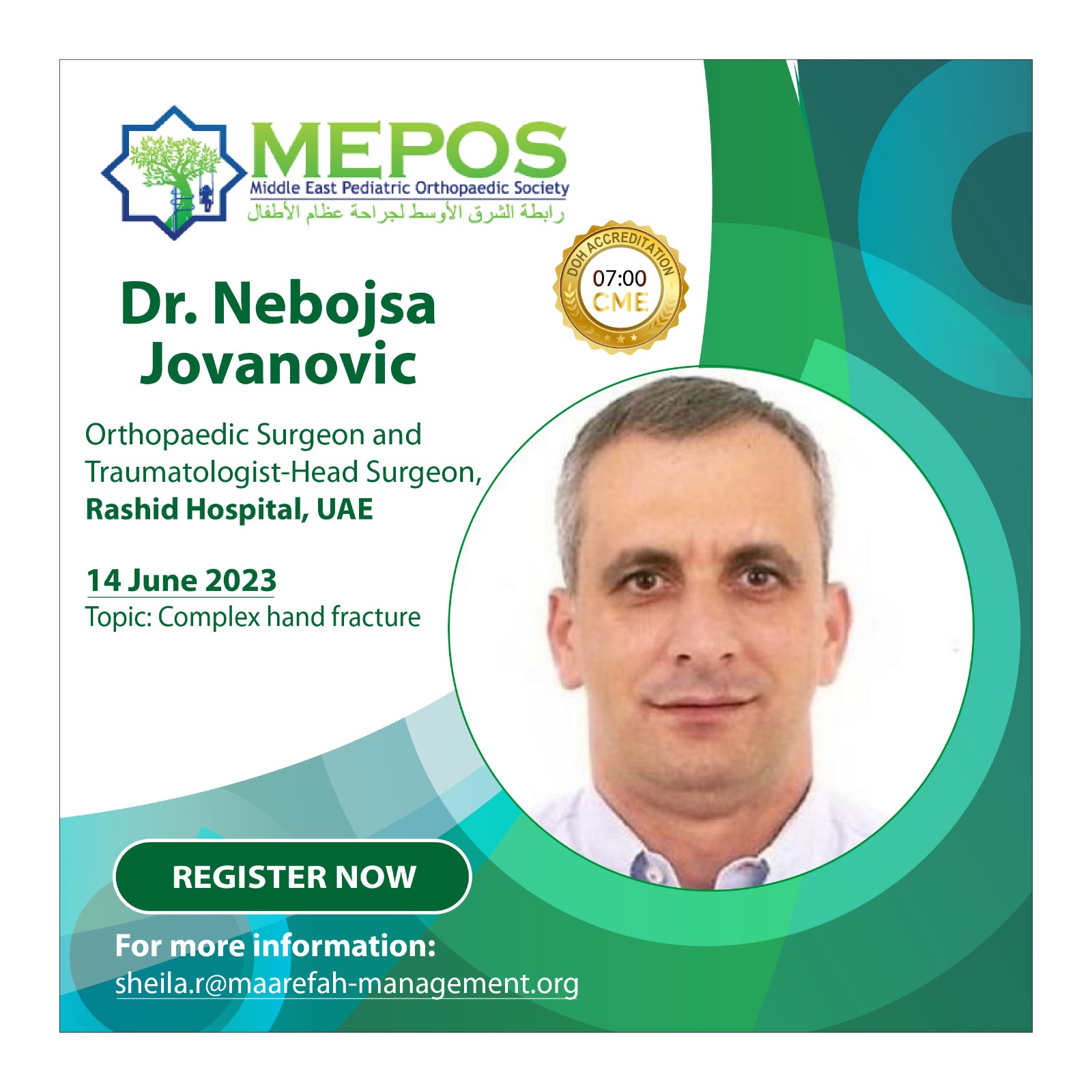 MEPOS-WEBINAR 
SERIES
Dr. Michael Uglow
Pediatric Orthopedic Surgeon
Burjeel, Abu Dhabi
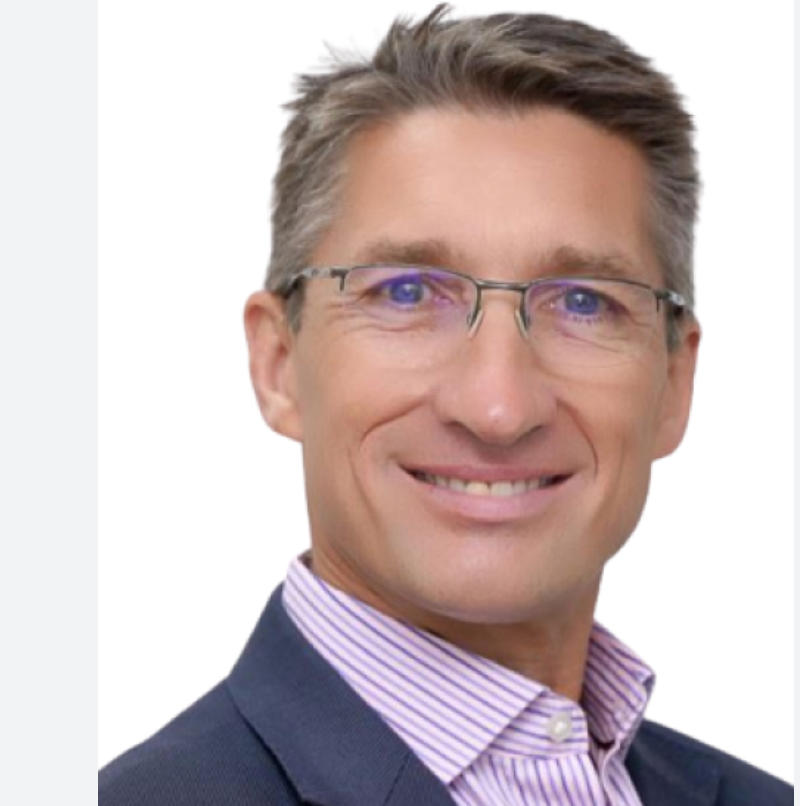 23 September 2024
OSTEOGENESIS  IMPERFECTA:: 
PT + ORTHOTICS
2023-2024: Free of charge
mepos.me
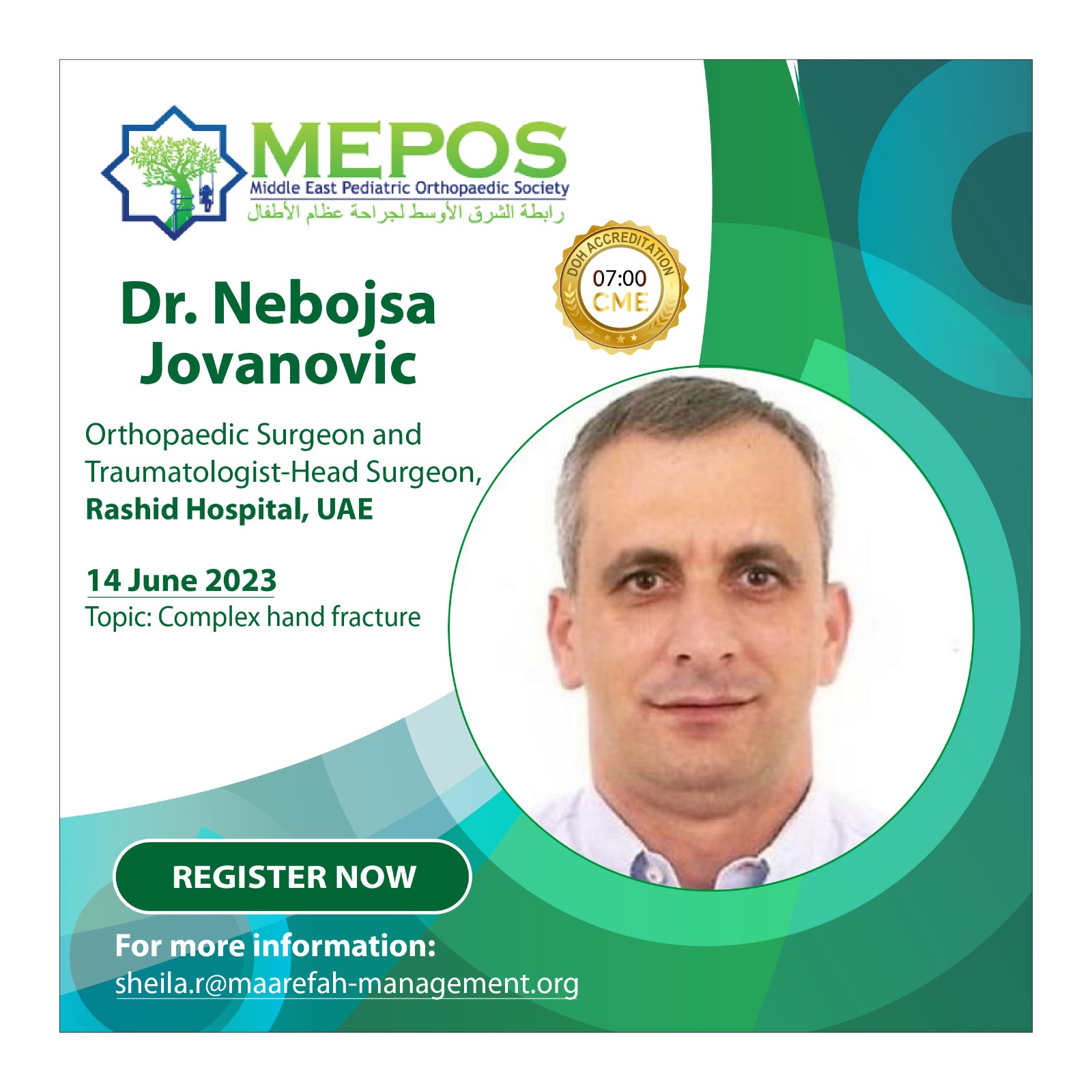 MEPOS-WEBINAR 
SERIES
Dr. Edilson Forlin
Pediatric Orthopedic Surgeon
Mediclinic, Dubai
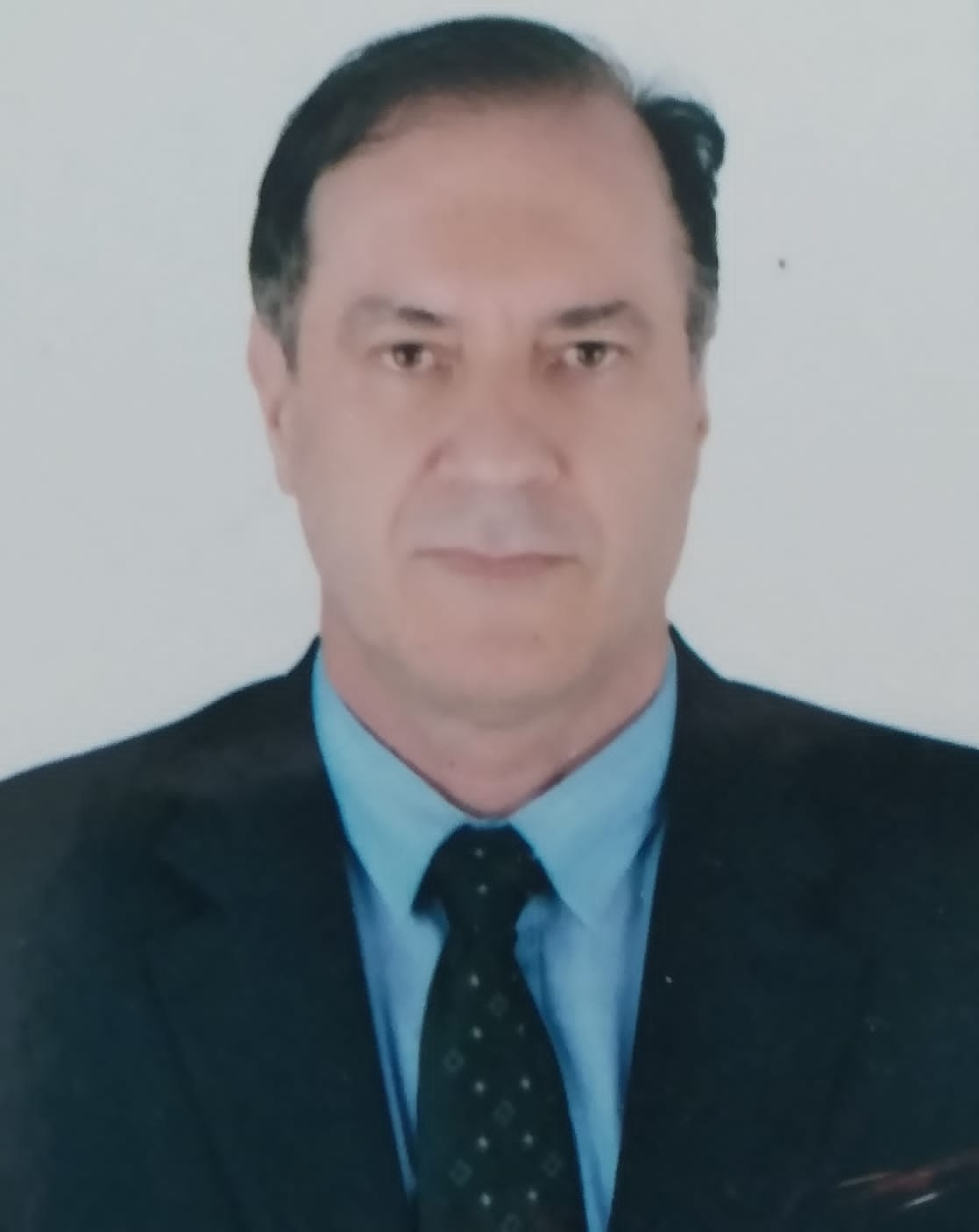 18 November 2024
SPINA BIFIDA: 
MANAGEMENT & PITFALLS
2023-2024: Free of charge
mepos.me
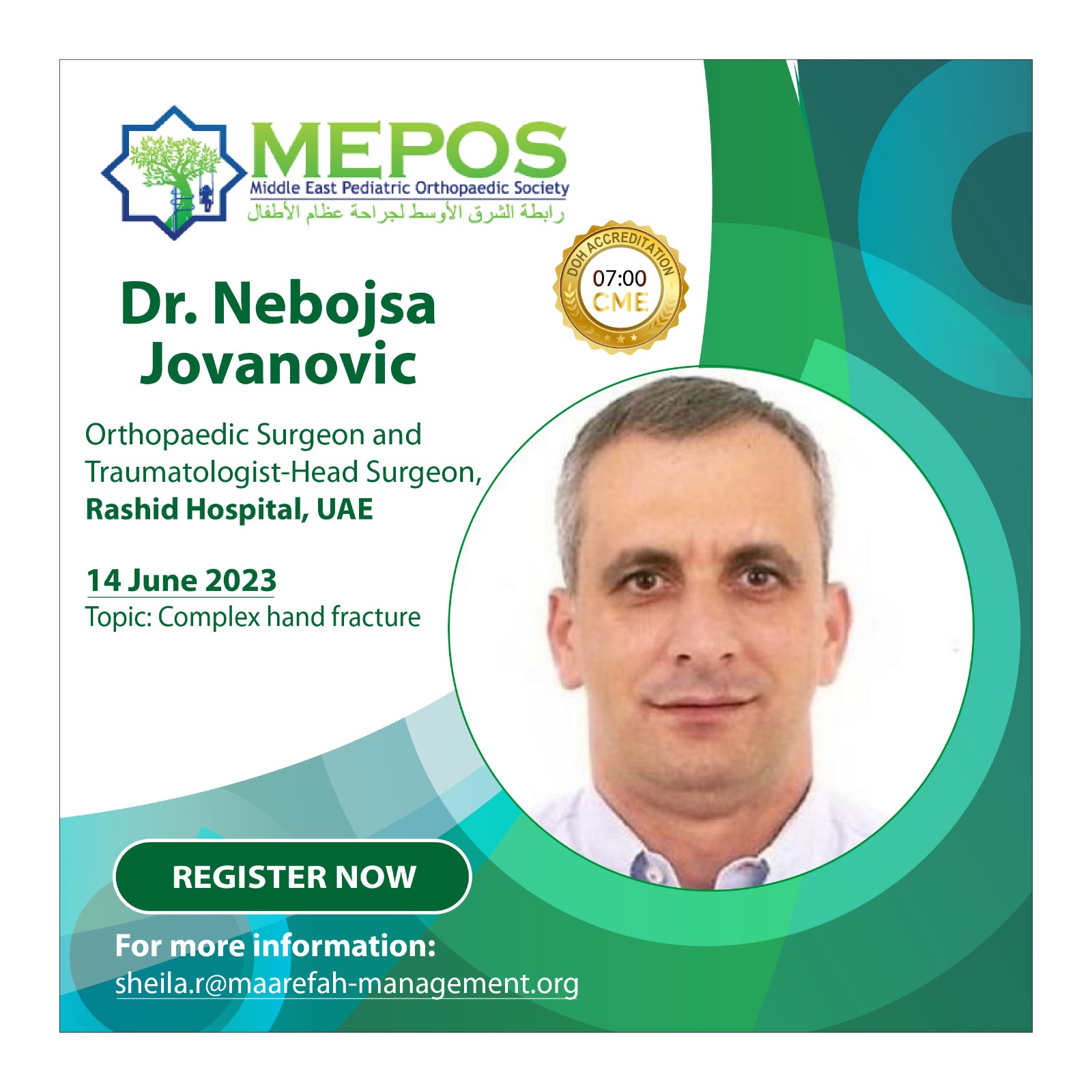 MEPOS-WEBINAR 
SERIES
Stephanie Berkhout
Pediatric Physiotherapist
Salma Rehab Hospital, Abu Dhabi
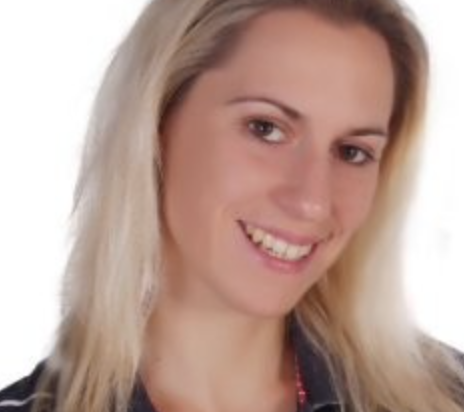 9 December 2024
SPINA BIFIDA: 
PT/ OT/ Orthotics
2023-2024: Free of charge
mepos.me
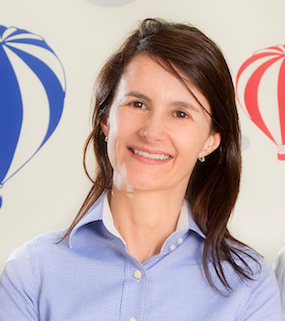